БОБСЛЕЙ
Группа 10 - А
[Speaker Notes: © Showeet.com — бесплатные шаблоны PowerPoint]
Бобслей - зимний олимпийский вид спорта, представляющий собой скоростной спуск с гор по специально оборудованным ледовым трассам на управляемых санях — бобах.
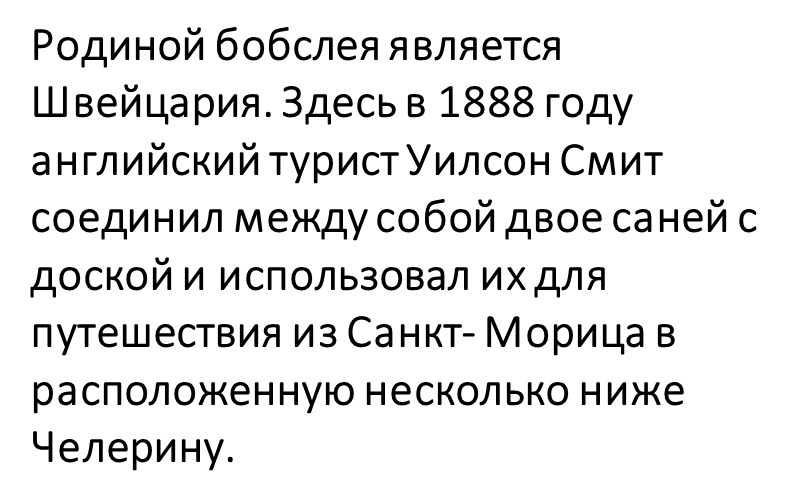 3
[Speaker Notes: © Showeet.com — бесплатные шаблоны PowerPoint]
Правила бобслея
Спортсмен обязан финишировать вместе с санями, в противном случае он дисквалифицируется. Однако разрешается остановиться на трассе, снова сесть на сани и продолжить спуск.
4
[Speaker Notes: © Showeet.com — бесплатные шаблоны PowerPoint]
Победители олимпиады 2014 Александр Зубков Алексей Воевода (двойка)
Российский экипаж в составе Александра Зубкова и Алексея Воеводы выиграл состязания двоек. Второе место заняла команда Швейцарии, бронза – у США. Еще одна российская команда – Александр Касьянов и Максим Белугин – стала четвертой, отстав от третьего места на 0,03 секунды.
5
[Speaker Notes: © Showeet.com — бесплатные шаблоны PowerPoint]
Победители олимпиады 2014 Александр Зубков, Алексей Негодайло, Дмитрий Труненков, Алексей Воевода (четверка)
Экипаж Александра Зубкова в составе Алексея Негодайло, Дмитрия Труненкова и Алексея Воеводы выиграл золотые медали Олимпиады в Сочи в соревновании четверок.
[Speaker Notes: © Showeet.com — бесплатные шаблоны PowerPoint]